Patient Navigator Empathic Inquiry Training
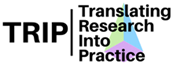 Amy J. Wint, MSc
Program Manager
Massachusetts General Hospital
Welcome and Introductions
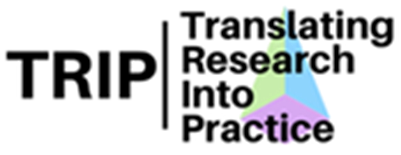 Brief overview of today’s meeting 

Thanks to Oregon Primary Care Association 
for providing the content in today’s presentation
https://www.orpca.org/initiatives/empathic-inquiry
Goals for today
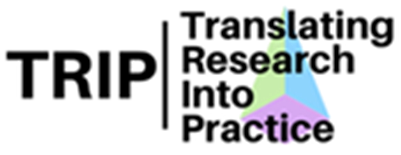 To learn about empathic inquiry

To improve our skills in communicating with patients while performing a social needs assessment

To gain understanding about different approaches to social needs assessments
What are the barriers to performing an assessment?
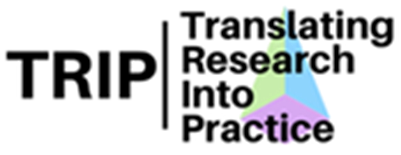 Type 3 reasons in the chat
What is empathic inquiry?
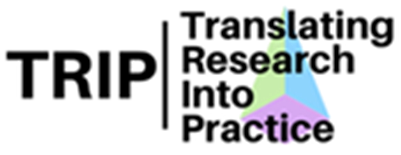 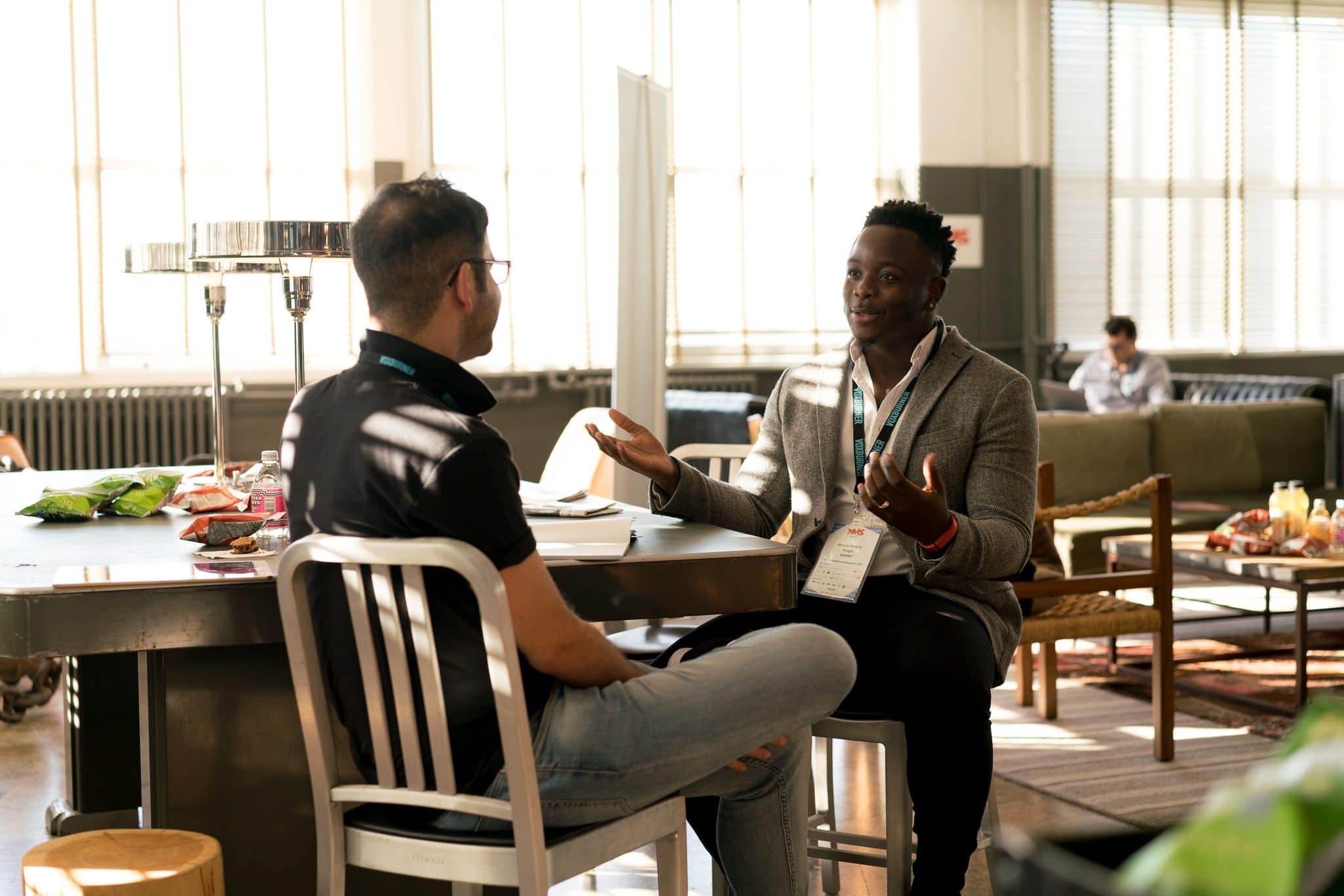 Describes how we hope to relate to patients, from a place of non-judgmental curiosity and understanding.


Facilitates collaboration and emotional support for patients and health center staff through the social needs screening process.


Draws out patient priorities relating to social determinants of health needs.
[Speaker Notes: Describe where it started and what they found—how it helped!]
Principles
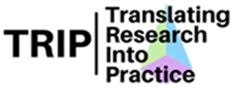 Support autonomy and respect privacy

Provide a clear explanation for conducting the screening, how information will be used and options to follow up

Share power by asking about patient priorities

Account for the stigma associated with experience social needs, as well as personal assumptions about the experience

Ask about strengths, interests and assets
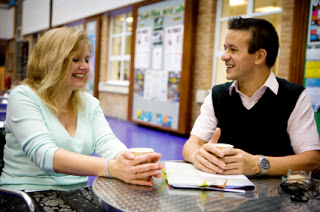 This Photo by Unknown Author is licensed under CC BY-ND
[Speaker Notes: Support autonomy and respect privacy
Health care professionals should approach social needs screening as a partnership, with a commitment to explicitly supporting patient autonomy and respecting patient privacy. Professionals should always ask permission to conduct the screening, explicitly state that patients are not required to participate, and give the option to decline to answer questions or stop the screening process at any time. 
Provide a clear explanation for conducting the screening, how information will be used and options to follow up*
Setting clear expectations about the intent and outcome of social needs screening is an important element to creating trust and sharing power with patients. 
Share power by asking about patient priorities*
Asking patients about their priorities for these needs demonstrates respect for their status as the “expert” on their own life and honors personal autonomy
Account for the stigma associated with experience social needs, as well as personal assumptions about the experience*
Many patients also shared experiences where disclosures about their social needs had created negative consequences, resulting in subsequent mistrust and hesitation to disclose. It is important for health professionals to approach discussions about social needs with an awareness of the tenderness of these topics
Ask about strengths, interests and assets*
Health professionals can convey respect, promote self-efficacy and empower patients by asking about their strengths, interests and assets.]
Principles
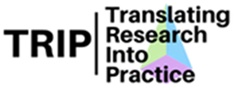 Test Screening workflows with patients before standardizing approach

Ensure that information disclosed by patients through social needs screening is shared with and acknowledged by all members of the care team

Select a care team member with sufficient time and empathy to connect with patients about social needs

Minimize patient and staff distress and trauma
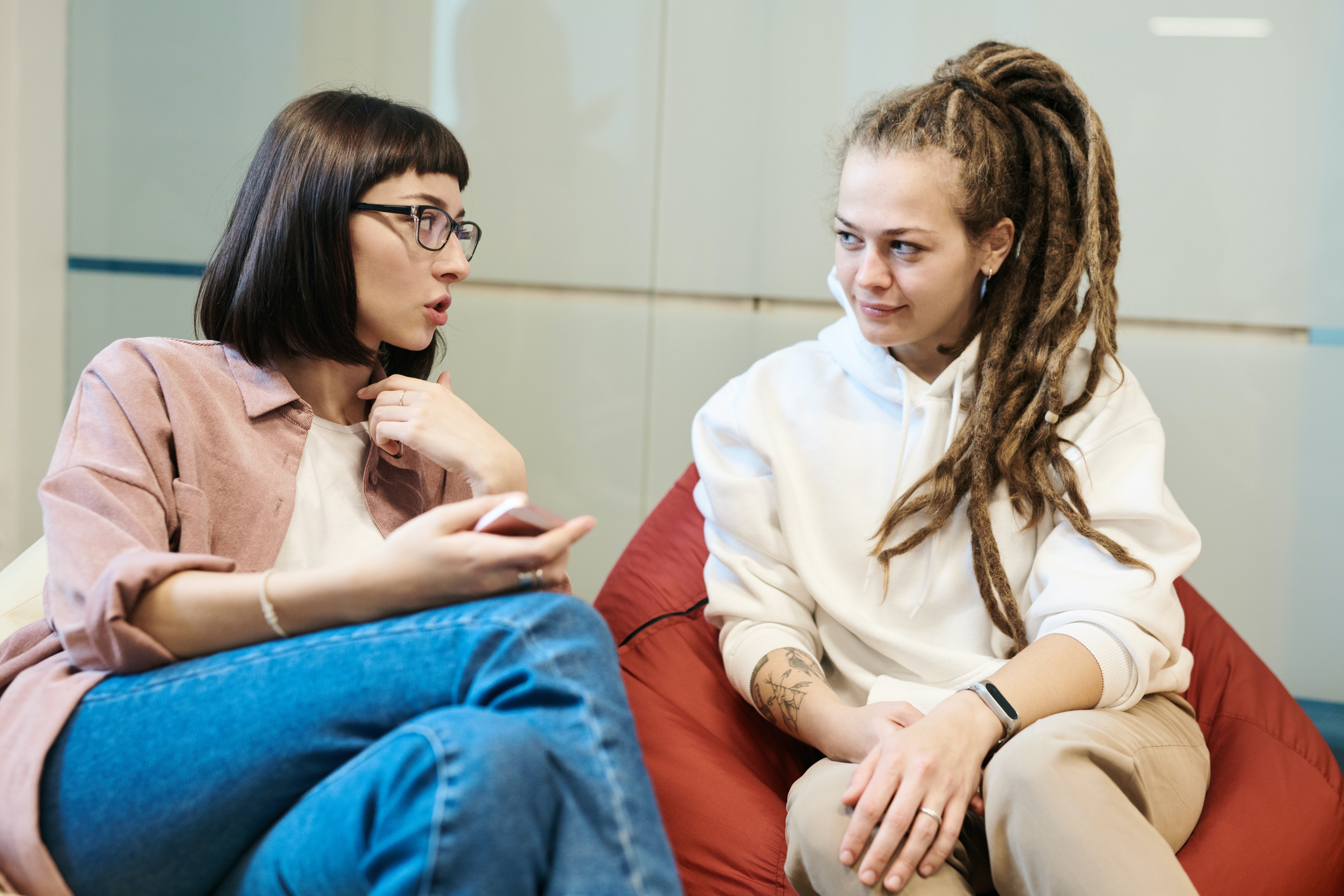 [Speaker Notes: Test Screening workflows with patients before standardizing approach.
A workflow that allows the patient to fill out the screening questionnaire, either via paper or tablet, followed by a brief dialogue with a care team member may be a strong compromise approach
Ensure that information disclosed by patients through social needs screening is shared with and acknowledged by all members of the care team
It is essential that health professionals respond with acknowledgment when patients have taken the time and the risk of sharing personal information. 
Moreover, if one member of the care team has asked for information, that information should be effectively documented in the medical record, visible to all team members, and accounted for across interactions with all members of the team.
Select a care team member with sufficient time and empathy to connect with patients about social needs
Given the potentially distressing nature of discussing social needs, workflows should not rush patients and staff through social needs screening and follow up. Follow-up should be conducted by the same staff member for continuity and trust. 
Minimize patient and staff distress and trauma
The potential for distress should be considered for both patients and staff. For patients, this includes drawing on the principles of transparency, empathy, trust, collaboration and autonomy support. For staff, a trauma-informed approach includes providing training on trauma and its physiological, emotional and behavioral effects, as well as support for self-care and secondary trauma prevention.]
Patient-Centered Social Needs Conversation Guide
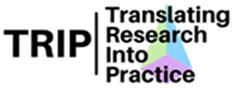 [Speaker Notes: Engaging
Start with relationship: Consider how to create a welcoming and safe environment in your health center. (If possible, conduct the social needs screening conversation at the end of the visit, so that the patient has more time to get comfortable while at the primary care clinic.) 
Empathizing
Create and convey understanding: The goal of the Empathic Inquiry conversation is for the patient to feel understood and respected as you gather information about their life experiences, and for you to find out what their priorities are.
Supporting
Focus on strengths: Affirmations help to shift focus from the challenges patients face to the strengths they possess. Positive feedback builds patient empowerment and promotes self-efficacy and self-confidence.
Summarizing and Action Planning
End with empathy and collaboration: A good summary ensures that everyone is in agreement about the priorities and next steps following the conversation. Summaries convey empathy and support collaboration.
Collaboration with the Team
–Follow up with primary care team and referral partners about patient priorities]
Empathic Inquiry: a Patient Centered Approach to Social Determinants of Health Interviewing
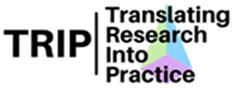 [Speaker Notes: https://www.youtube.com/watch?time_continue=1&v=9rfmfsMMeEU&feature=emb_logo]
Breakout Rooms and Role Play
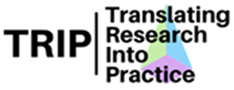 Using the Patient-Centered Social Needs Screening Observer Checklist Role play using abbreviate screening tool

How was your experience in using the tool and the checklist as guide
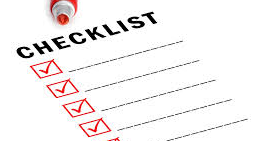 This Photo by Unknown Author is licensed under CC BY-SA-NC
Training evaluation
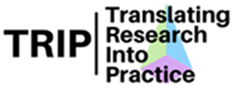 Please scan the QR code with your phone or click on the link in the chat or below:
 https://bostonu.qualtrics.com/jfe/form/SV_3L4yv0ZTf9Bbgrj
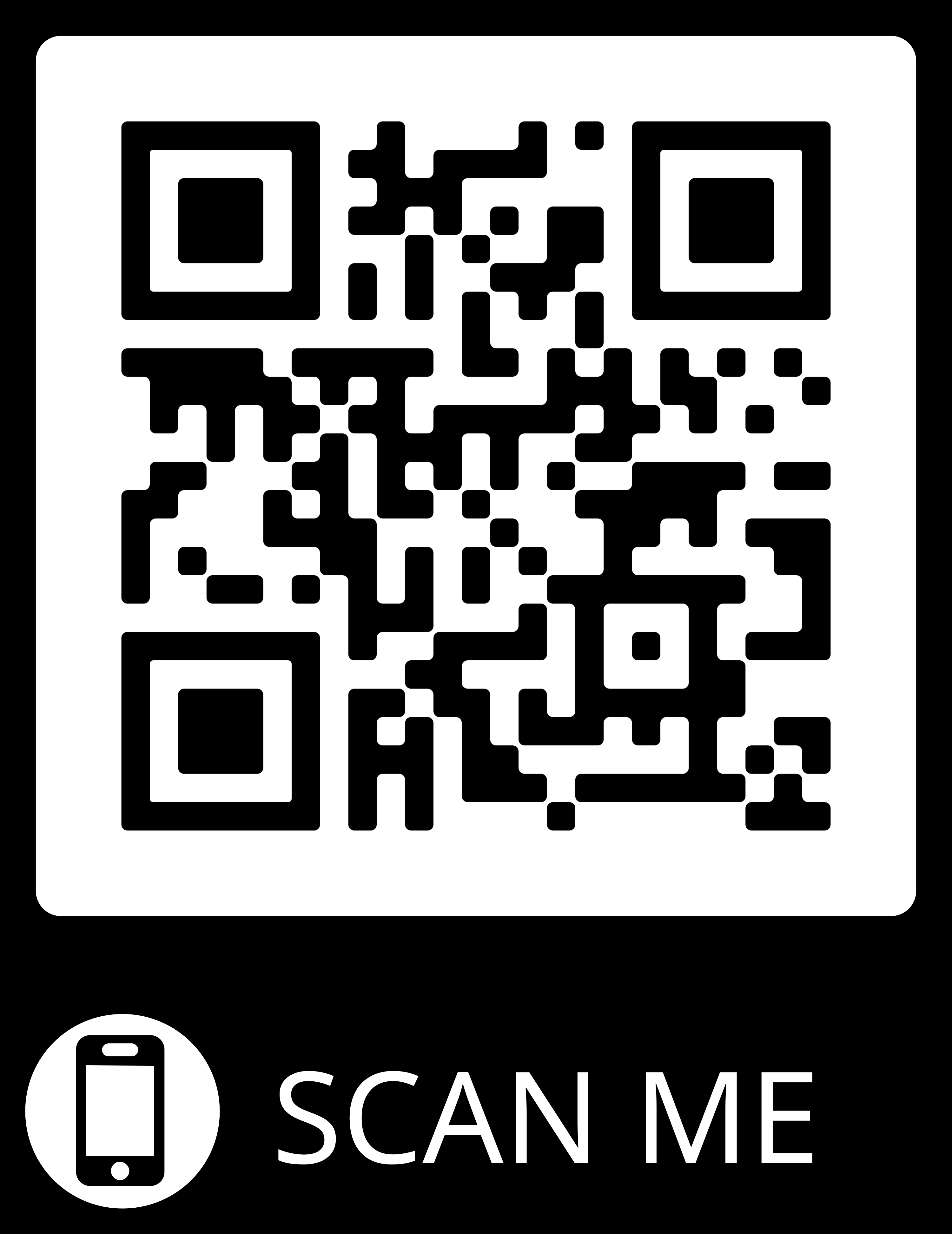 Thank you!
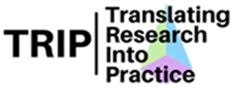